Figure 1 The SHARKhunt search protocol is a two-stage, profile-based method that aims at detecting all regions of a ...
Nucleic Acids Res, Volume 33, Issue 4, 1 March 2005, Pages 1399–1409, https://doi.org/10.1093/nar/gki285
The content of this slide may be subject to copyright: please see the slide notes for details.
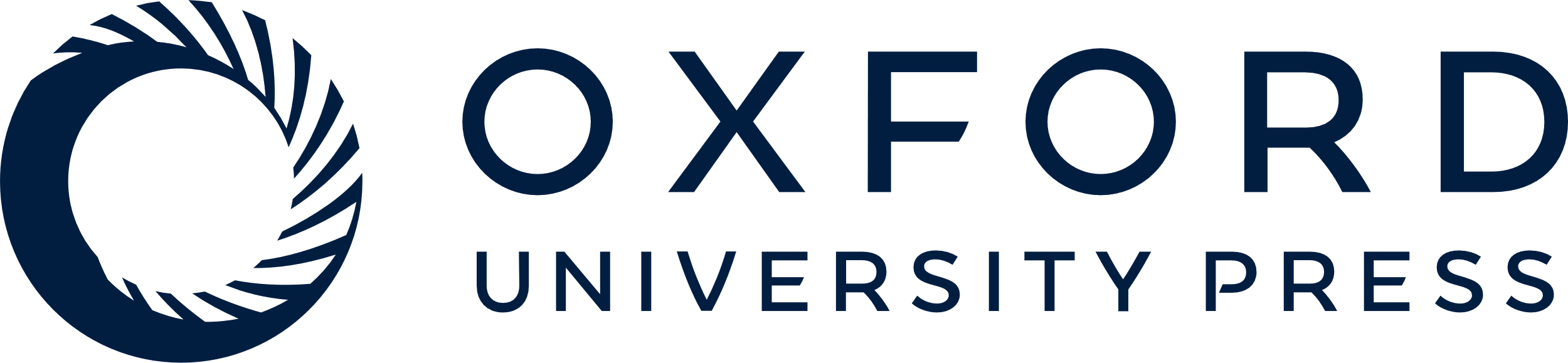 [Speaker Notes: Figure 1 The SHARKhunt search protocol is a two-stage, profile-based method that aims at detecting all regions of a genome homologous to an enzyme model. A preliminary PSI-TBLASTN search (12) identifies regions with some similarity to a PRIAM profile. These regions are extracted from the genome and passed to the Wise2 program (16) to attempt a homology-based gene structure prediction. If Wise2 detects sufficient similarity between the model HMM and the DNA region, an intron/exon structure will be predicted and the resulting polypeptide sequence output. This sequence is then aligned with the original PRIAM profile to obtain an E-value score for each hit found.


Unless provided in the caption above, the following copyright applies to the content of this slide: © The Author 2005. Published by Oxford University Press. All rights reserved  The online version of this article has been published under an open access model. Users are entitled to use, reproduce, disseminate, or display the open access version of this article for non-commercial purposes provided that: the original authorship is properly and fully attributed; the Journal and Oxford University Press are attributed as the original place of publication with the correct citation details given; if an article is subsequently reproduced or disseminated not in its entirety but only in part or as a derivative work this must be clearly indicated. For commercial re-use, please contact journals.permissions@oupjournals.org]